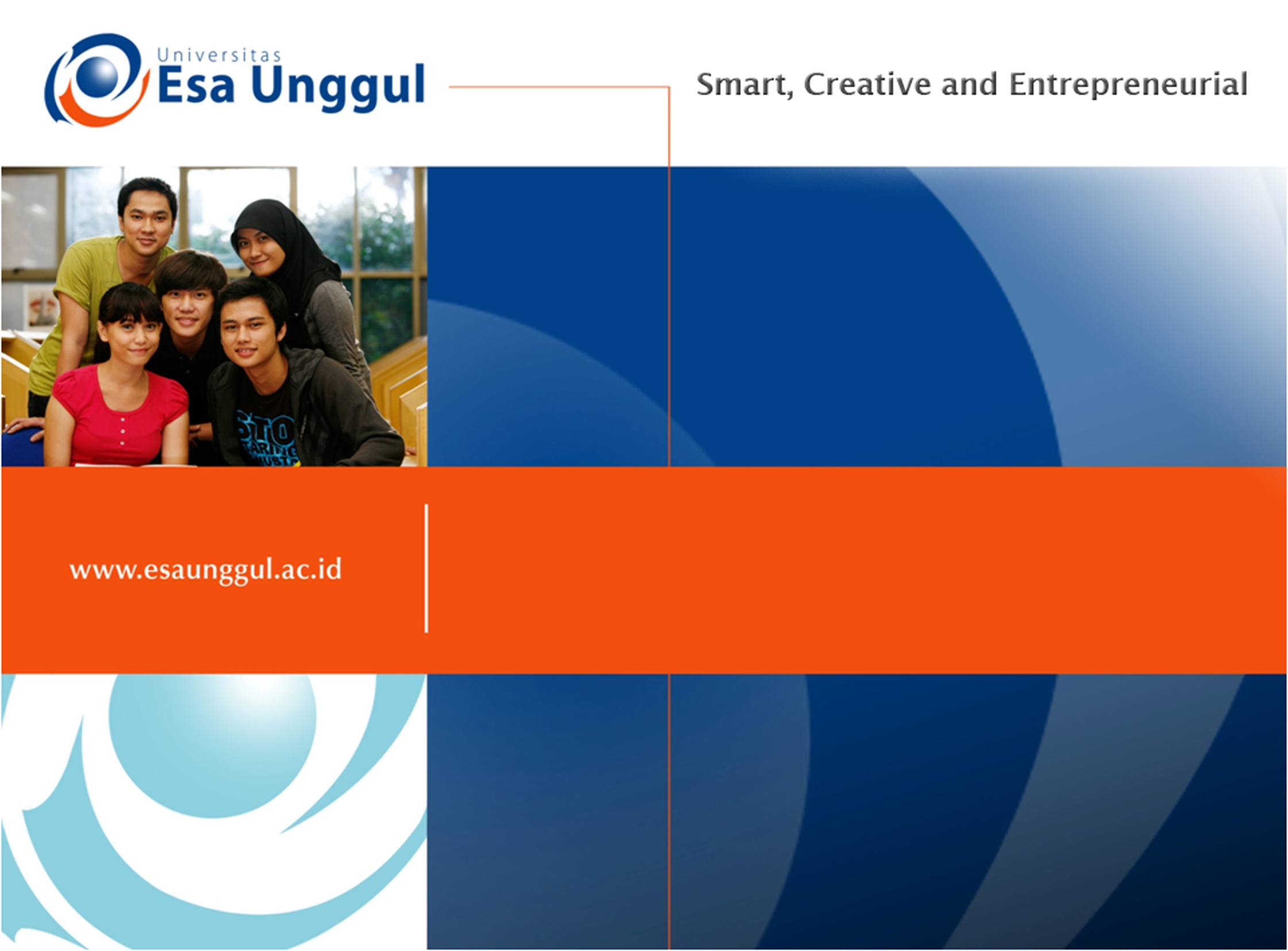 ETIKA PR DI MEDIA BARU
PERTEMUAN 3 
IKBAL RACHMAT, SAHIRA HUMAIRA
FAKULTAS ILMU KOMUNIKASI
APA ITU ETIKA ?
Public Relations Dalam Perkembangan Sosial Media
Public Relations atau humas harus memanfaatkan media baru untuk menunjang pekerjaannya. Media baru membawa perubahan-perubahan signifikan terhadap berbagai sisi kehidupan.
Dibutuhkan strategi komunikasi efektif yang bisa dimanfaatkan kalangan praktisi kehumasan untuk berbagai tujuan, salah satunya dalam pemanfaatan teknologi internet dan munculnya media baru yang membawa perubahan di berbagai lini.
3
Public Relations Dalam Perkembangan Sosial Media
Dari bentuk dan jenisnya, media baru dapat dimanfaatkan sebagai alat bantu dalam pelaksanaan komunikasi kehumasan pemerintah untuk berbagai tujuan.
Media baru dapat menjadi alternatif yang lebih efektif dibanding media lainnya bagi praktisi kehumasan pemerintah dalam melaksanakan program-program komunikasi dengan publik instansi.
Media berbasis internet itu memungkinkan komunikasi kehumasan pemerintah mampu menjangkau publik yang luas.
4
Public Relations Dalam Perkembangan Sosial Media
Perkembangan Public Relations (PR) baik sebagai ilmu maupun profesi tidak bisa terlepas dari perkembangan teknologi komunikasi. Pengaruh teknologi komunikasi terhadap PR dapat berbentuk sebagai alat/media PR ataupun bentuk baru dalam kegiatan PR, yang memunculkan istilah cyber PR, Net PR dan nama lain bentuk kegiatan atau bidang kajian PR dalam dunia cyber (dunia maya) yang termasuk social media di dalam nya.
PR sebagai ilmu maupun sebagai profesi, merupakan sesuatu yang tidak bisa ditawar-tawar lagi untuk bersentuhan dengan teknologi komunikasi baru bernama internet, kini sudah ada program PR atau sebagai konsultan PR yang ditawarkan lewat internet melalui social media.
5
Public Relations Dalam Perkembangan Sosial Media
Sehingga sebagai pengguna internet orang bisa mengakses atau memasang jasa PR di internet (social media) pada situs-situs internet yang banyak diakses berbagai public pengguna internet, salah satu nya yaitu jejaring social Facebook, PR kadang kala memanfaatkan jejaring social untuk menawarkan jasanya sebagai konsultan PR, misalnya, terus menerus mengalami perubahan dan perbaikan yang bermanaaf untuk komunikasi merek. Pada saat yang sama praktisi PR juga perlu memahami aplikasi Facebook yang juga berkembang sangat cepat. Dengan memahami teknologi ini, praktisi PR diharapkan memahami implikasi aplikasi baru tersebut terhadap perusahaan dan merek yang ditangani.
6
Pengertian Etik, Etika dan kode Etik
Pengertian Etik
	Prilaku manusia yang baik yaitu tindakan yang tepat, yang harus 
	dilaksanakan sesuai dengan ketentuan moral pada umumnya.
Pengertian Etika
	Etika disebut juga filsafat moral, adalah cabang filsafat yang berbicara 
tentang praxis (tindakan) manusia, Etika tidak mempersoalkan keadaan manusia, melainkan mempersoalkan bagaimana manusia harus bertindak, tindakan manusia ini ditentukan oleh bermacam-macam norma.
Pengertian Kode Etik 
	Kode etik adalah aturan susila, sikap baik/pantas yang ditetapkan bersama 
dalam suatu kelompok orang dan ditaati bersama oleh orang-orang yang bergabung dalam organisasi profesi tersebut.
7
ETIKA
Pengertian Etika (Etimologi), berasal dari bahasa Yunani yakni dari kata “Ethos”, yang berarti watak kesusilaan atau adat kebiasaan (custom). 
Etika biasanya berkaitan erat dengan perkataan moral yang merupakan istilah dari bahasa Latin, yaitu “Mos” dan dalam bentuk jamaknya “Mores”, yang berarti juga adat kebiasaan atau cara hidup seseorang dengan melakukan perbuatan yang baik (kesusilaan), dan menghindari hal-hal tindakan yang buruk.
ETIKA
Etika adalah studi tentang apa yang dianggap benar atau salah, atau baik atau buruk dari perilaku manusia. Lebih tepatnya, itu adalah serangkaian kriteria yang membuat keputusan tentang apa yang salah. Selama berabad-abad banyak pandangan berbeda yang dibuat tentang etika.
Kaum Utilitarians, misalnya, mengambil posisi bahwa etika bertindak sebagai salah satu yang menghasilkan kemungkinan terbesar atas keseimbangan yang baik dari yang buruk bagi siapa saja yang terkena.
(Utilitarisme berasal dari kata Latin utilis yang berarti “bermanfaat”. Menurut teori ini, suatu perbuatan adalah baik jika membawa manfaat, berfaedah atau berguna, tapi menfaat itu harus menyangkut bukan saja satu dua orang melainkan masyarakat sebagai keseluruhan Aliran ini memberikan suatu norma bahwa baik buruknya suatu tindakan oleh akibat perbuatan itu sendiri).
9
ETIKA
Etika dapat juga diartikan sebagai standar perilaku yang diterima masyarakat; 
Etika menyangkut hati nurani dalam menentukan benar salah; 
Etika berkaitan dengan agama; 
beretika berarti sudah ikut mematuhi hukum yang berlaku;
dan ada yang tidak tahu apa arti etika. (Raymond Baumhart dalam Seitel 1992:105)
ETIKA
Kelima unsur etika (nurani, agama, hukum, standar perilaku dan ketidaktahuan) merepresentasikan tidak mudahnya menggaris bawahi makna etika, namun hidup dan kehidupan berjalan terus, hubungan antar elemen masyarakat memerlukan guidance yang disepakati supaya eksistensi masyarakat berjalan dengan sebaik mungkin.
Guidance hubungan-hubungan ini jika di bawa ke kehidupan organisasi adalah sebagai standar perilaku yang dikenal sebagai Kode Etik, dalam hal ini adalah kode etik kehumasan.
Etika dan moral lebih kurang sama pengertiannya, tetapi dalam kegiatan sehari-hari terdapat perbedaan, moral atau moralitas untuk penilaian perbuatan yang dilakukan, sedangkan etika adalah untuk pengkajian sistem nilai-nilai yang berlaku.
Fungsi Kode Etik
Fungsi kode etik yaitu sebagai berikut :
Sebagai nilai bagi para pelaku bisnis agar tercipta iklim yang kondusif, produktif, saling percaya hubungan yang saling dilandasi oleh kasih dan kondisi yang saling menguntungkan (win-win solution).
Rambu-rambu yang memagari sikap prilaku para profesional agar mempunyaipola tindakan yang etis
Menciptakan rasa aman, menjamin kejujuran (transparansi)dalam batas-batas tertentu yang berkaitan dengan rahasia perusahaan
12
Tujuan  Kode Etik
Tujuan Kode Etik yaitu sebagai berikut :
Agar para profesional dapat bekerja dengan baik sesuai dengan disiplin ilmunya dan dapat memberikan jasa sebaik-baiknya kepada masyarakat yang membutuhkan.
Agar para profesional selalu taat terhadap profesinya.
Agar para profesional selalu menjaga nama baik dan citra dirinya sebagai seseorang yang profesional.
13
Macam-Macam Etika
Ada dua macam etika yang harus kita pahami bersama dalam menentukan baik dan buruknya prilaku manusia :
ETIKA DISKRIPTIF yaitu etika yang berusaha meneropong secara kritis dan rasional sikap dan prilaku manusia dan apa yang dikejar oleh manusia dalam hidup ini sebagai sesuatu yang bernilai.
ETIKA NORMATIF yaitu etika yang berusaha menetapkan berbagai sikap dan pola prilaku ideal yang seharusnya dimiliki oleh manusia dalam hidup ini sebagai sesuatu yang bernilai
14
Macam-Macam Etika
Etika secara umum dapat dibagi menjadi :	
ETIKA UMUM, etika dapat dianalogkan dengan ilmu pengetahuan yang membahas mengenai pengetian umum dan teori-teori.
ETIKA KHUSUS, merupakan penerangan prinspi-prinsip moral dasar dalam bidang kehidupan yang khusus
Etika khusus dibagai menjadi dua bagian
Etika individual, yaitu mengangkut kewajuban dan sikap manusia terhadap dirinya sendiri.
Etika Sosial, yaitu berbicara mengenai kewajiban, sikap dan pola prilaku manusia sebagai anggota umat manusia.
15
ETIKA BAGI PR
” PR means telling the truth and working ethically - even when all the media want is headlines and all the public wants is scapegoats. Public relations fails when there is no integrity.” (Viv Segal - marketing and PR consultant)Humas berarti berkata yang benar dan bekerja dengan etika - bahkan ketika semua media menjadikannya sebagai berita utama dan semua masyarakat ”mengkambing hitamkan” atas sebuah isu, Humas menjadi gagal ketika tidak memiliki integritas atas isu tersebut.
ETIKA DALAM PUBLIC RELATIONS
Bersikap untuk kepentingan publik
Mengacu pada prinsip kejujuran dan integritas
Memastikan akurasi dan kebenaran
Bersikap adil pada setiap publik
ETIKA DALAM PUBLIC RELATIONS
Agar citra yang baik/positif dapat ditingkatkan.
Sebagai panduan moral bagi penggelut profesi kehumasan dalam bertindak.
Karena sifat kerja humas yang mampu mempengaruhi orang lain.
Karena Humas harus mempunyai komitmen teguh terhadap dirinya sendiri bahwa ia akan mempertahankan standar yang layak.
PR DI MEDIA BARU
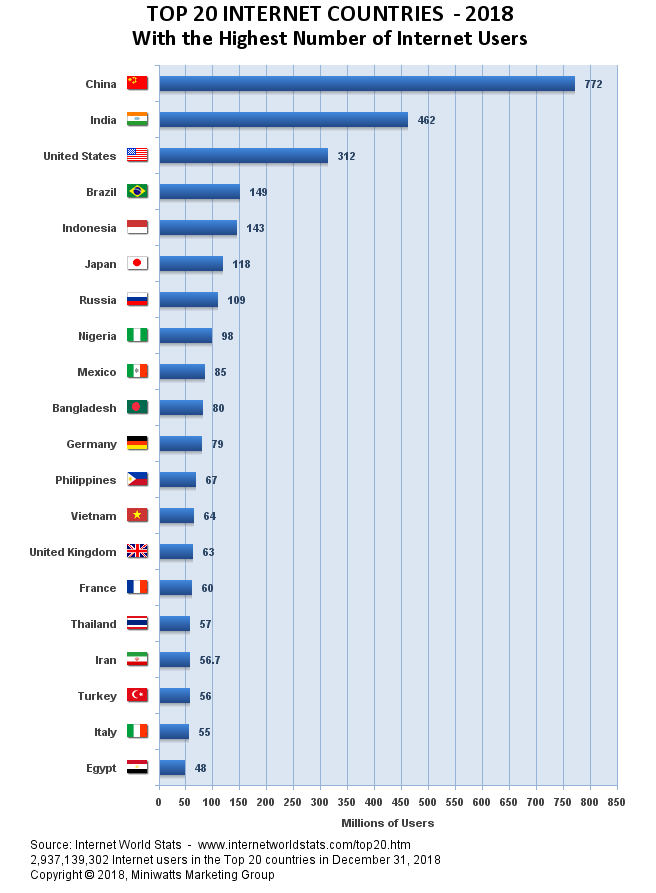 PR DI MEDIA BARU
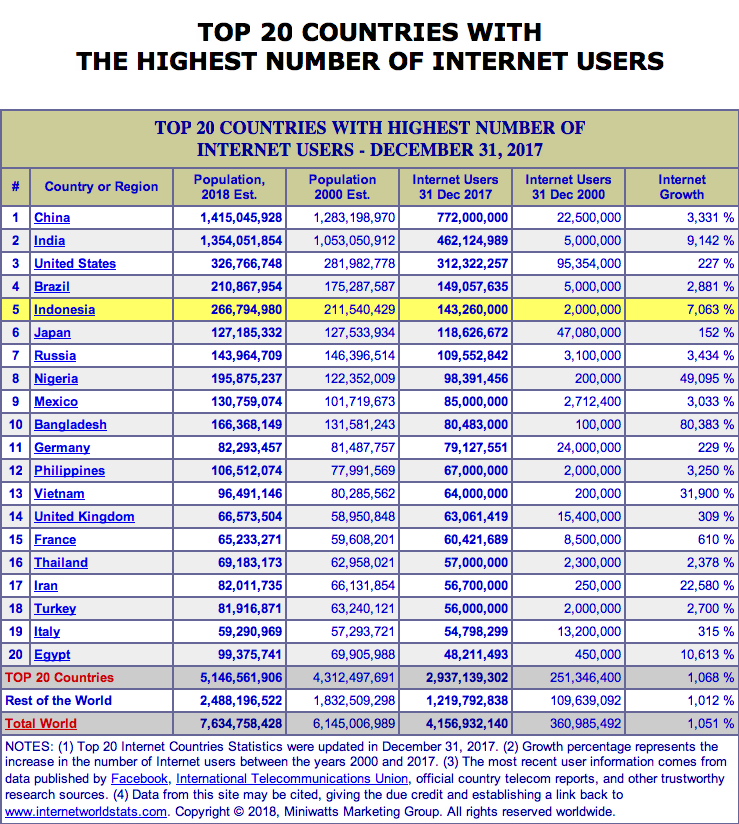 PR DI MEDIA BARU
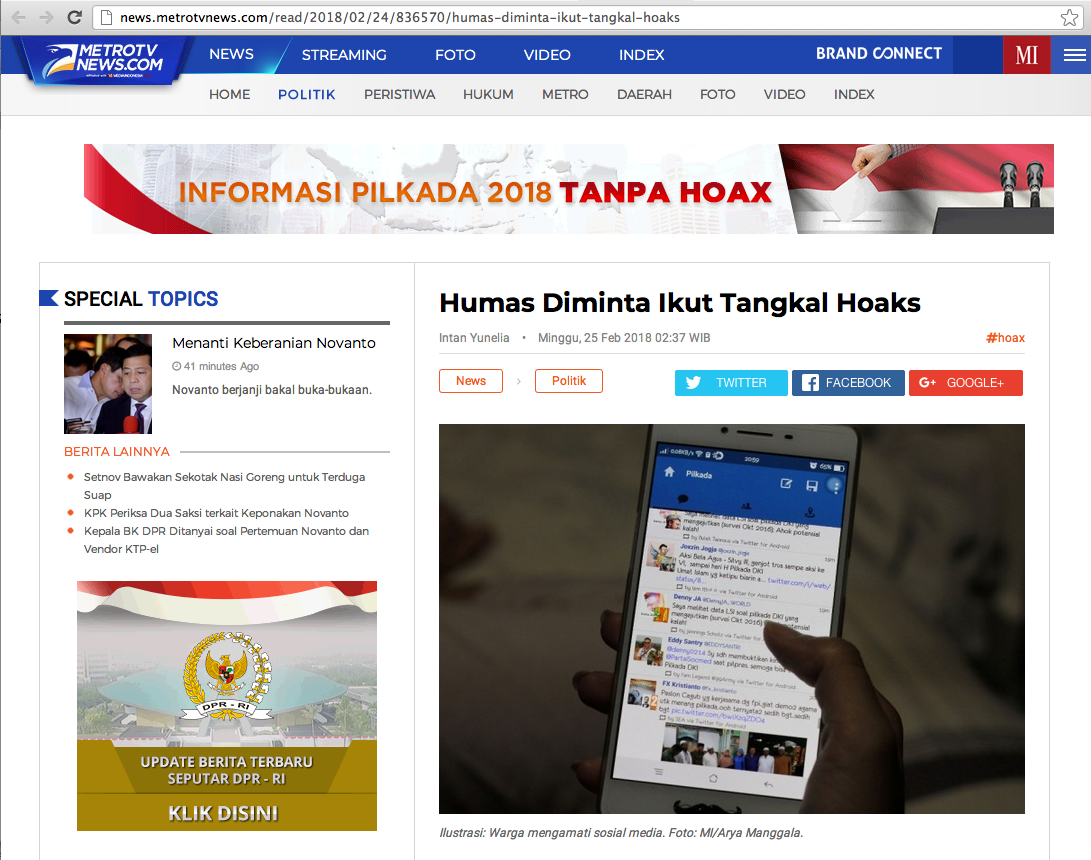 PR DI MEDIA BARU
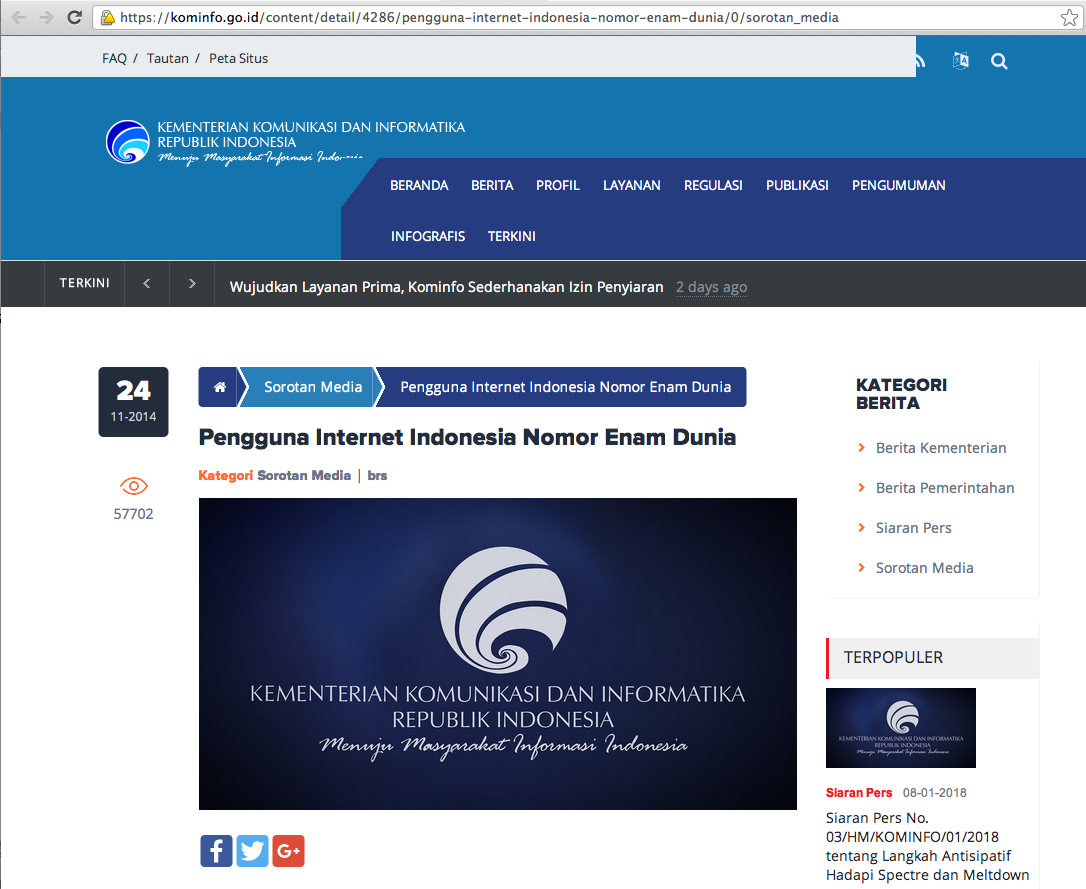 PR DI MEDIA BARU
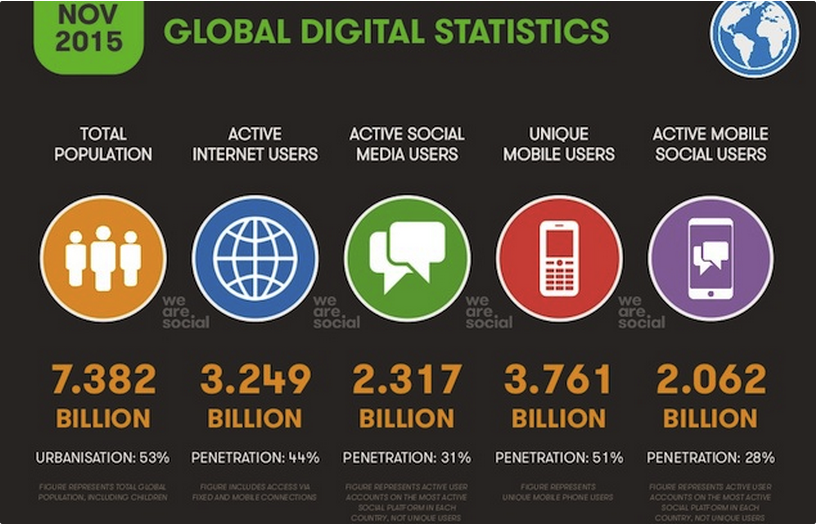 PR DI MEDIA BARU
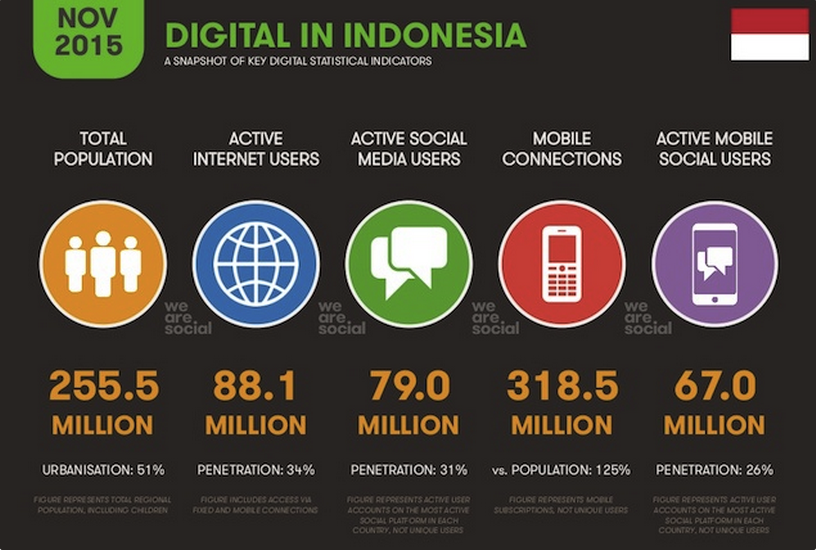 PR DI MEDIA BARU
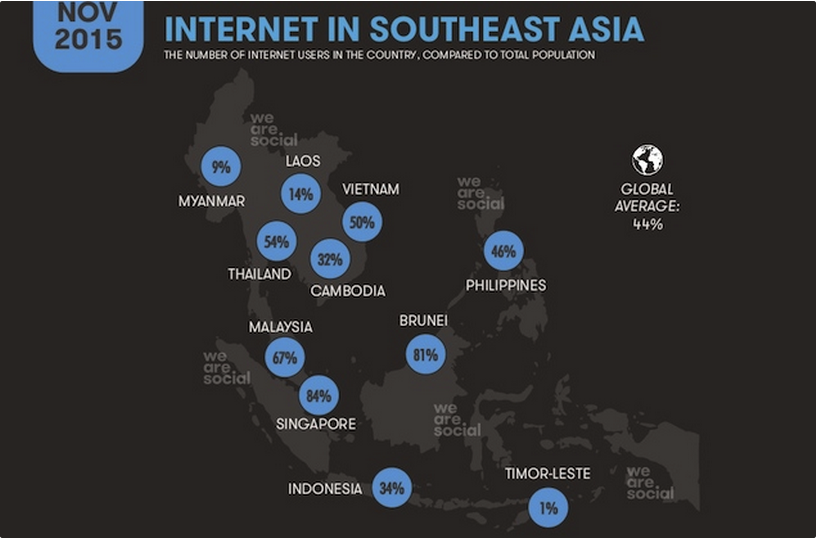 PR DI MEDIA BARU
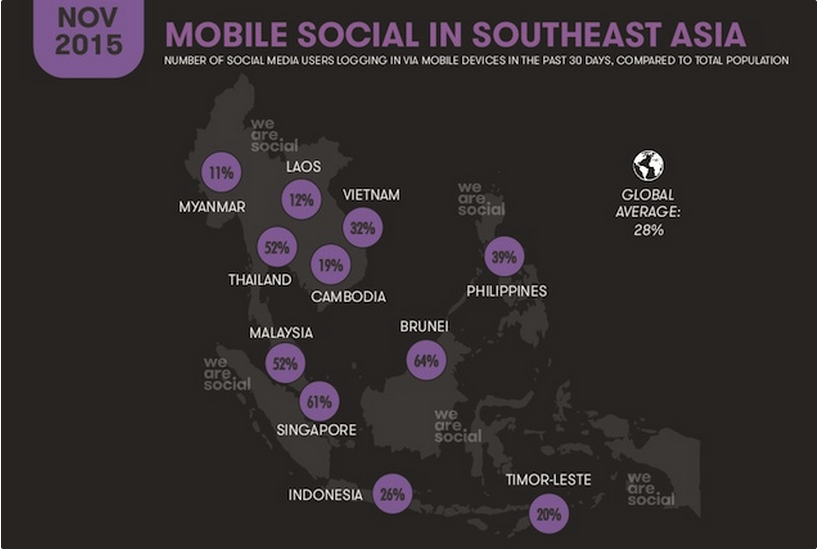 PR DI MEDIA BARU
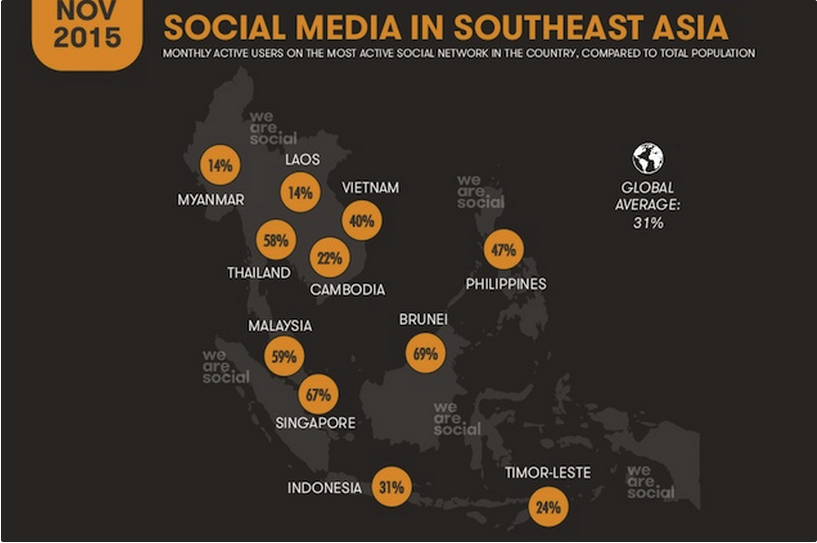 BEBERAPA PERSOALAN ETIKA PR DI MEDIA BARU
Is it ok ? untuk berteman dengan klien di jejaring sosial?
Membayar wartawan untuk memuat sebuah tulisan tentang perusahaan?
“White lie” pada publik demi menjaga citra?
Mengeluh tentang perusahaan di jejaring sosial?
Copying content dari internet?
Membayar seseorang untuk menciptakan kesan positif di jejaring sosial?
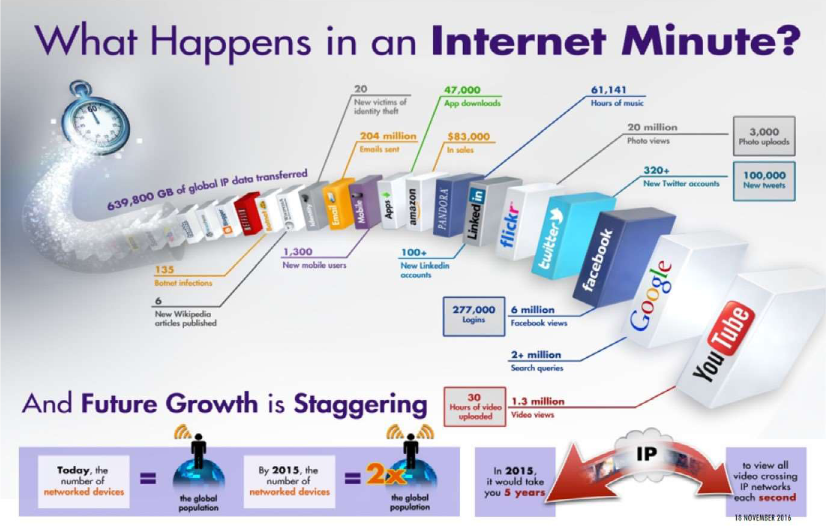 THE POWER OF SOCIAL MEDIA
Mengenal karakter, ciri dan sifat pengguna facebook dan social media lainnya.
Memahami SOP Redaksi Online (etika, kebijakan dan relasi).
Menguasai praktk penulisan : Notes, Fans Page dan uji tanggap komentar public.
Bisa menempatkan PR VS Individu dan management crisis (merek/citra).
THE POWER OF SOCIAL MEDIA
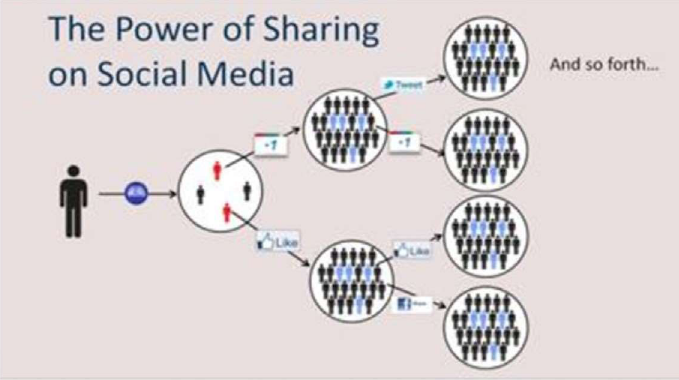 BEBERAPA PANDUAN KODE ETIK DALAM CYBER PR
Transparansi. Jangan berpura-pura menjadi orang lain, membuat akun palsu, atau email rahasia yang dimanfaatkan untuk pekerjaan
Privasi. Mengetahui hal-hal mana saja yang layak dipublikasikan dan mana yang tidak. Perhatikan juga setting privasi pada media sosial
Pengakuan. Penting untuk mengakui segala sesuatu, apalagi yang berpotensi menimbulkan konflik kepentingan di dunia maya. Misalnya; PR menulis tetang produk dari klien pada blog/web, maka penting untuk menjelaskan dlm statement  atas status hubungannya dengan perusahaan
Kejujuran. Jangan membuat kebohongan (publik). Misalnya, mengarang “testimonial bagus dari customer” dan menampilkan di web/blog hanya agar citra perusahaan terlihat  positif
BEBERAPA PANDUAN KODE ETIK DALAM CYBER PR
Credits. Menjelaskan sumber-sumber atas segala material/content yang ditampilkan. Misalnya; pemilik foto, pembuat design, sumber data, kutipan, dsb.
Do the right thing. Perhatikan aturan-aturan sosial yang kadang tidak tertulis tetapi membuat orang lain merasa tidak nyaman atau tersinggung.
Think before publish.
Terkait etika kehumasan dalam media baru, dimana informasi yang tersaji bisa diakses atau dibaca kapan saja dan di mana pun, di seluruh dunia, selama ada komputer dan perangkat lain yang memiliki koneksi internet, sebagai seorang humas perlu selalu mengedepankan moral dan standar yang layak, sehingga etika humas yang baik untuk dapat mempengaruhi orang lain salah satunya melalui sajian media online, menjadi media kepercayaan publik.
TAKTIK BERKOMUNIKASI DI MEDIA SOSIAL
Jujur
Informatif
Mudah ditelusuri
Didukung FAKTA dan DATA akurat
Gampang dikonfirmasi
Punya juru bicara yang handal
SELESAI
37